PICTURE  TO PATCH TRANSLATION
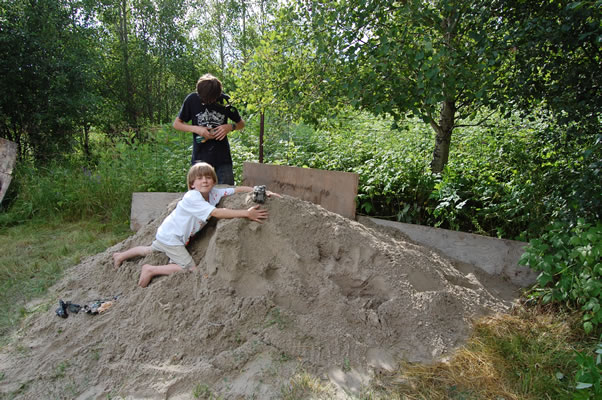 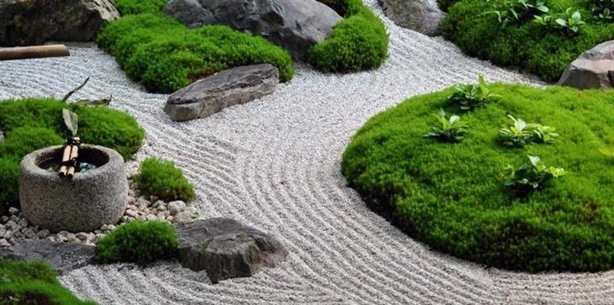 BASIC RULES
Make the drawing the same size as the finished patch. 

Insert parallel line 1/8 inch inside outline before doing anything else. (Allows for border.)

Don’t make lettering too small. Try Helvetica Bold Outline, (no smaller than 16 point)

If it’s too small to draw with a colored pencil or a nylon tip marker, it can’t be stitched with a needle and thread.
Cartooning
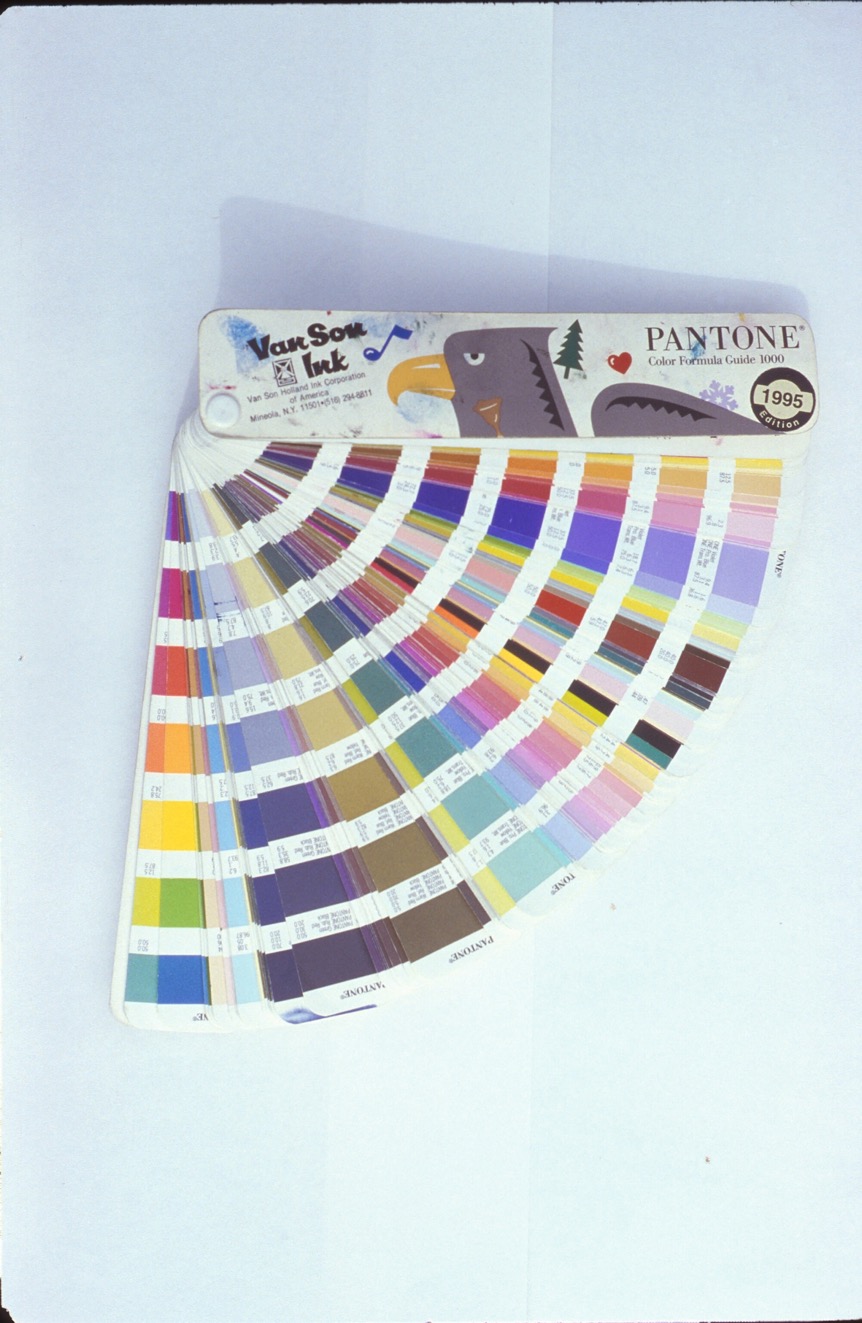 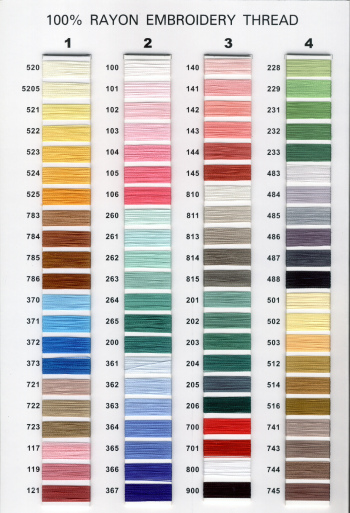 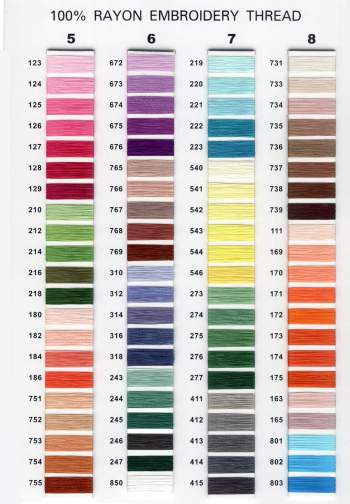 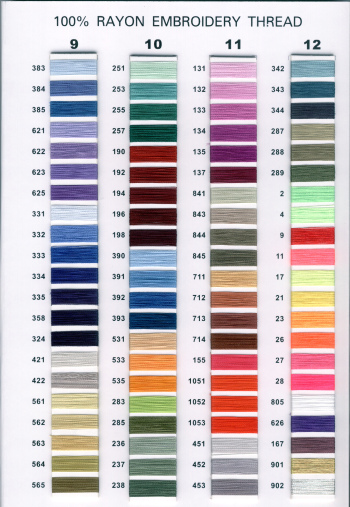 THREAD  COLOR
RESOURCES
www.gopatch.com
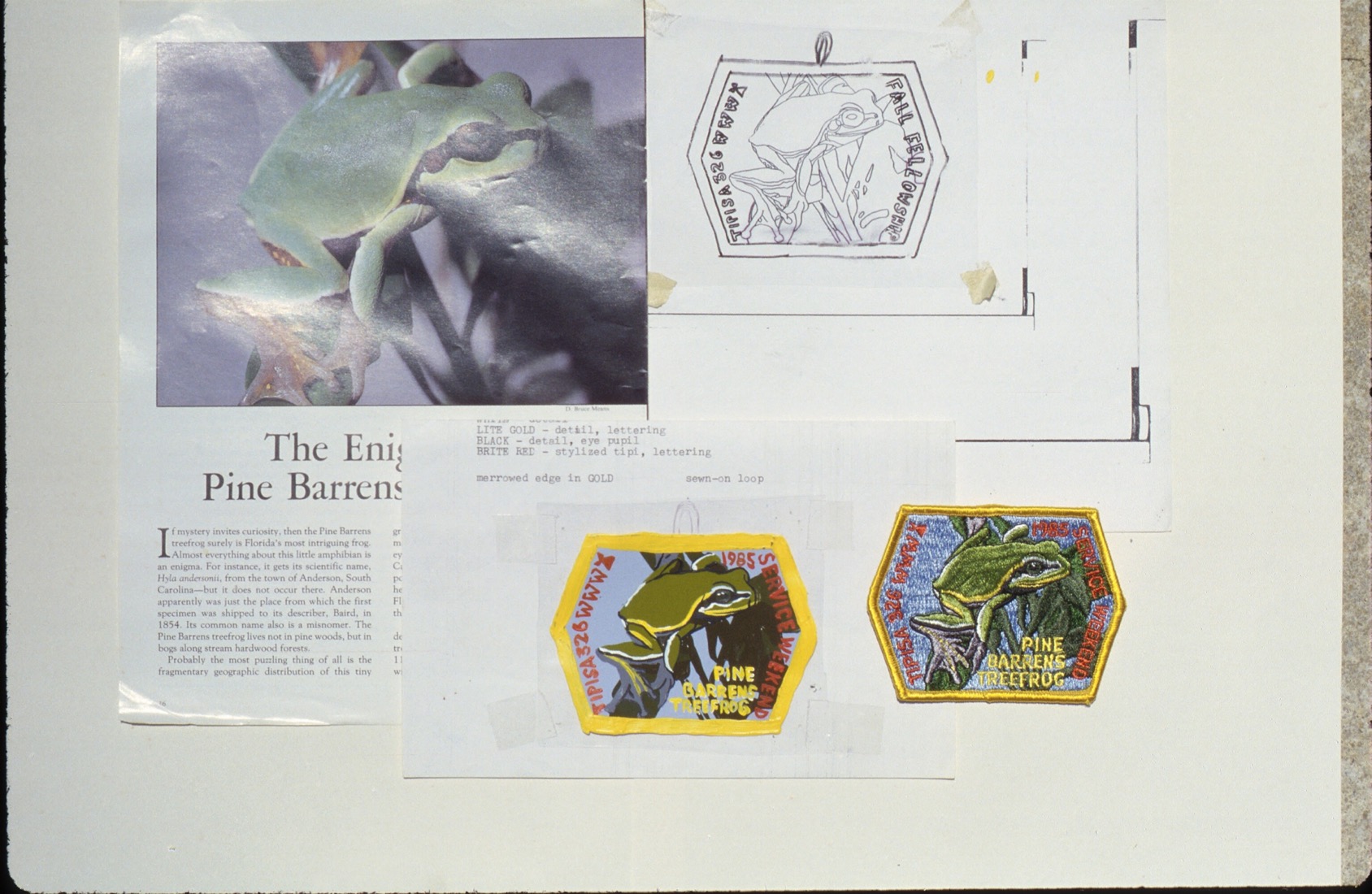 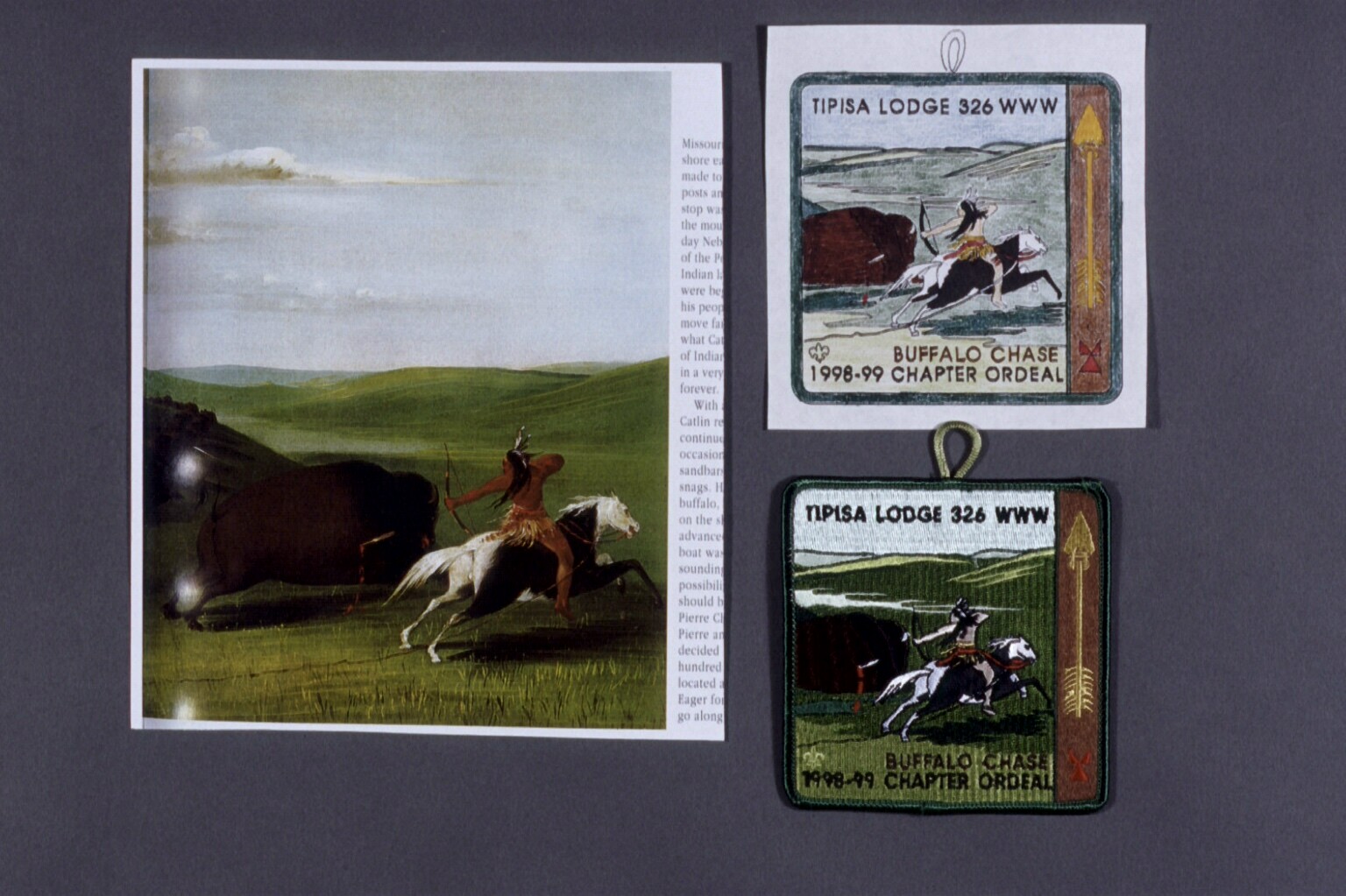 What color is Water?
What color is a blue sky?
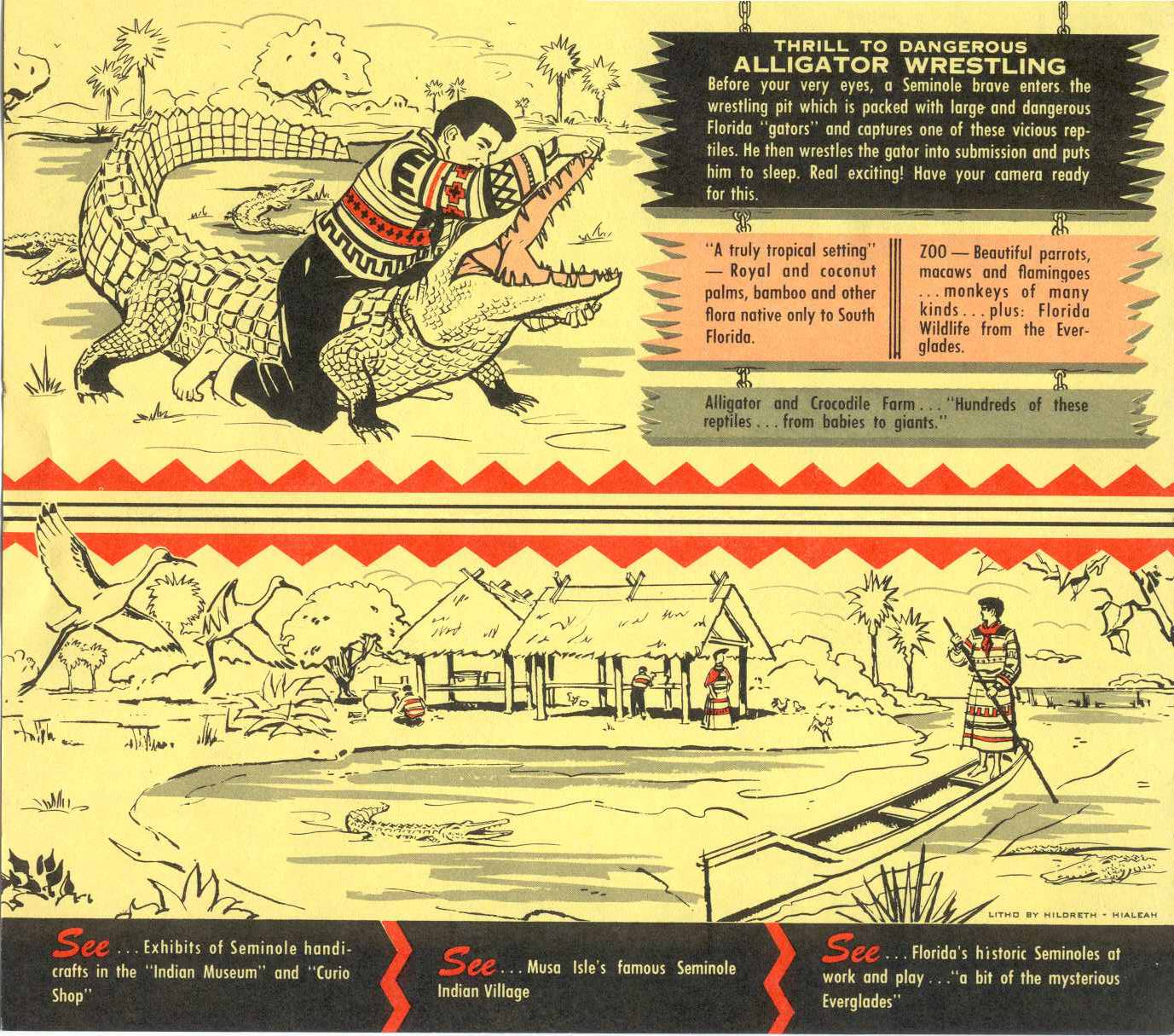 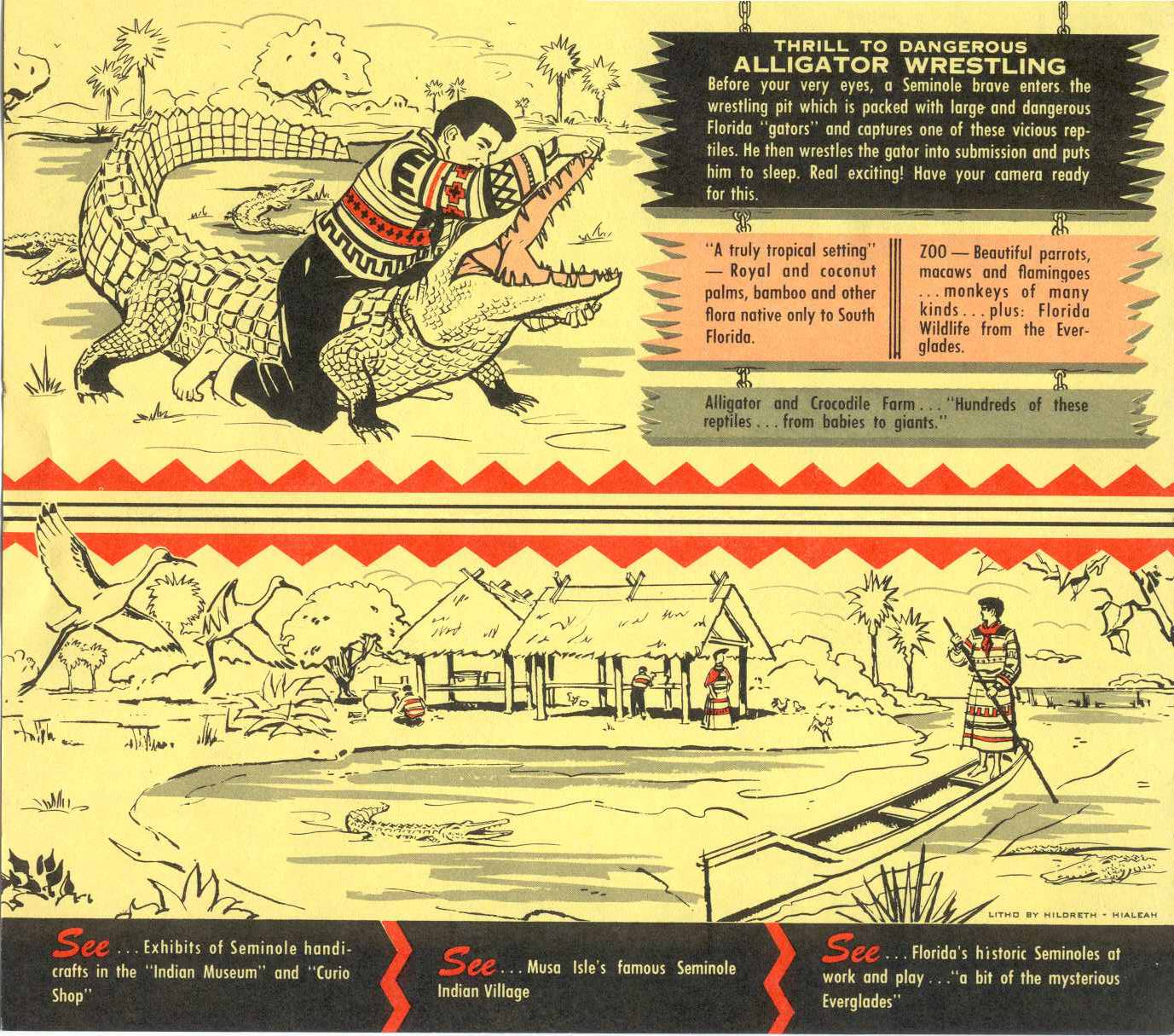 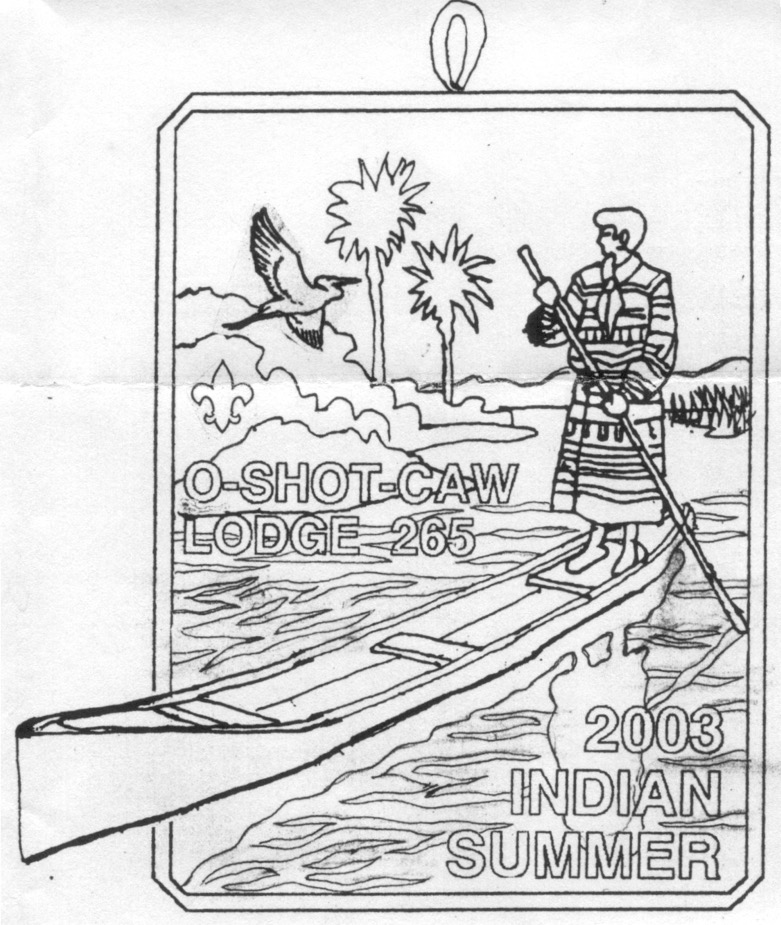 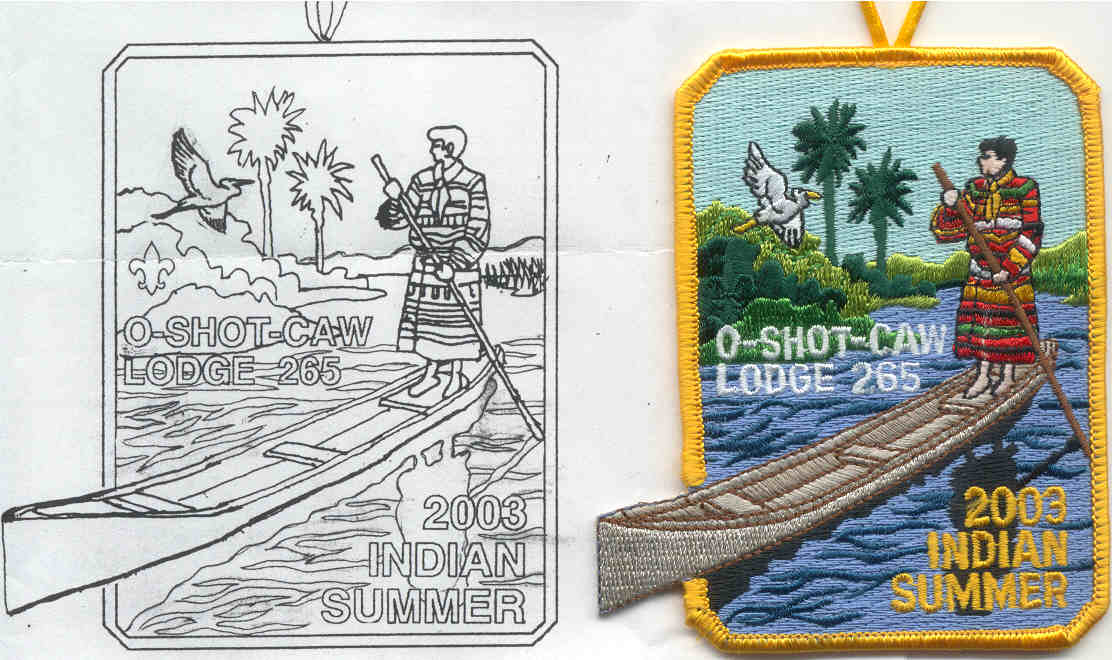 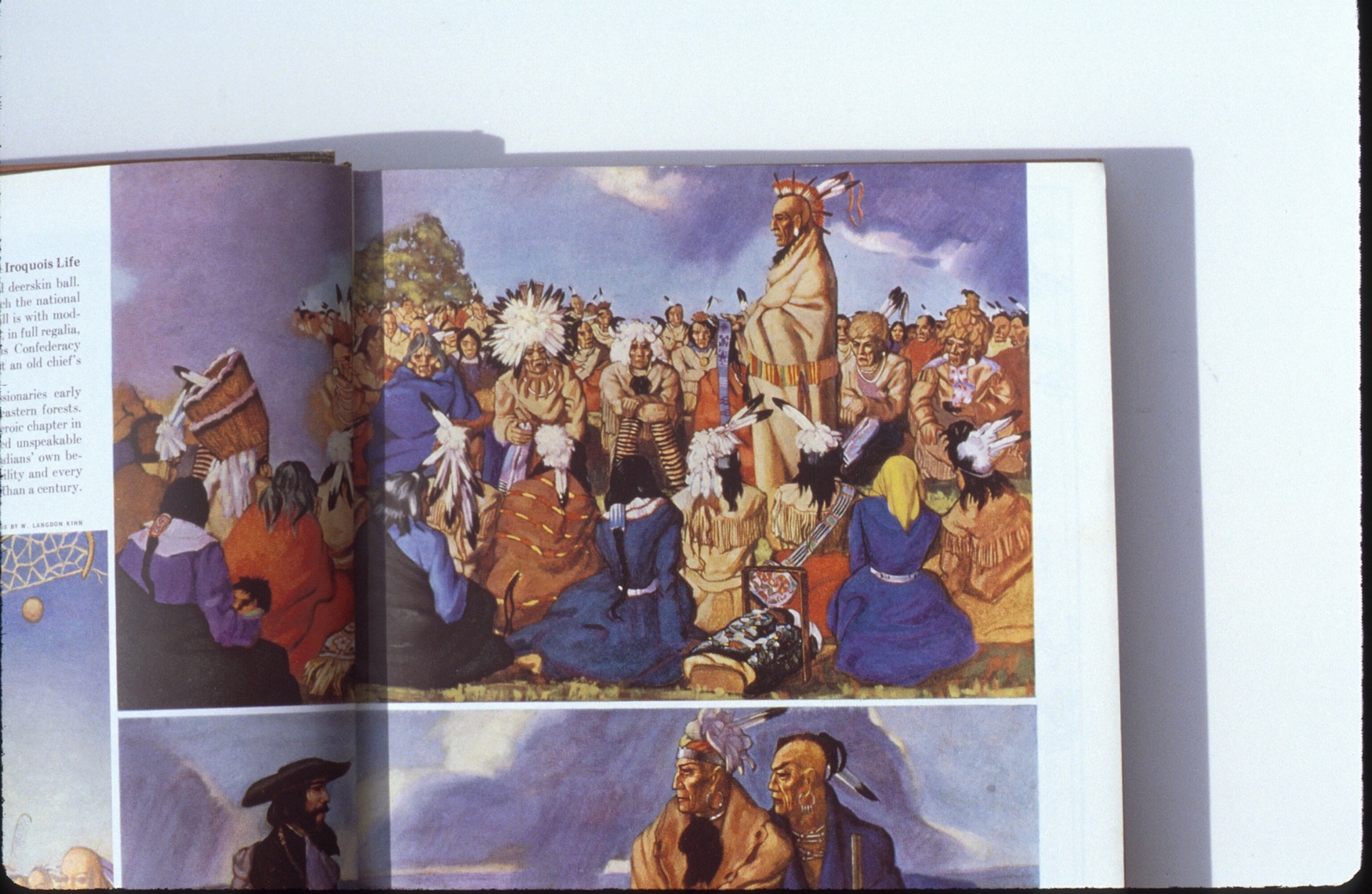 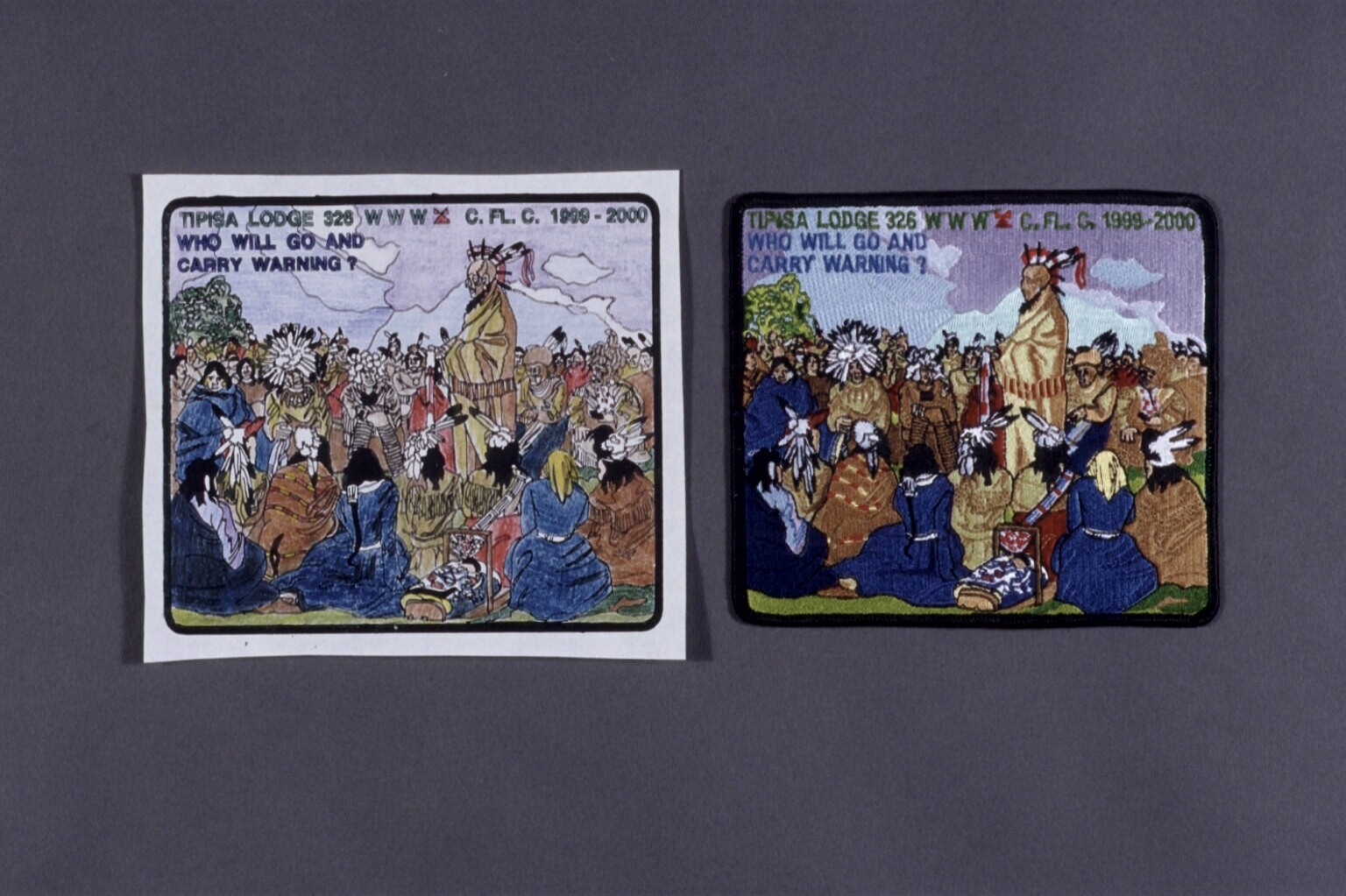 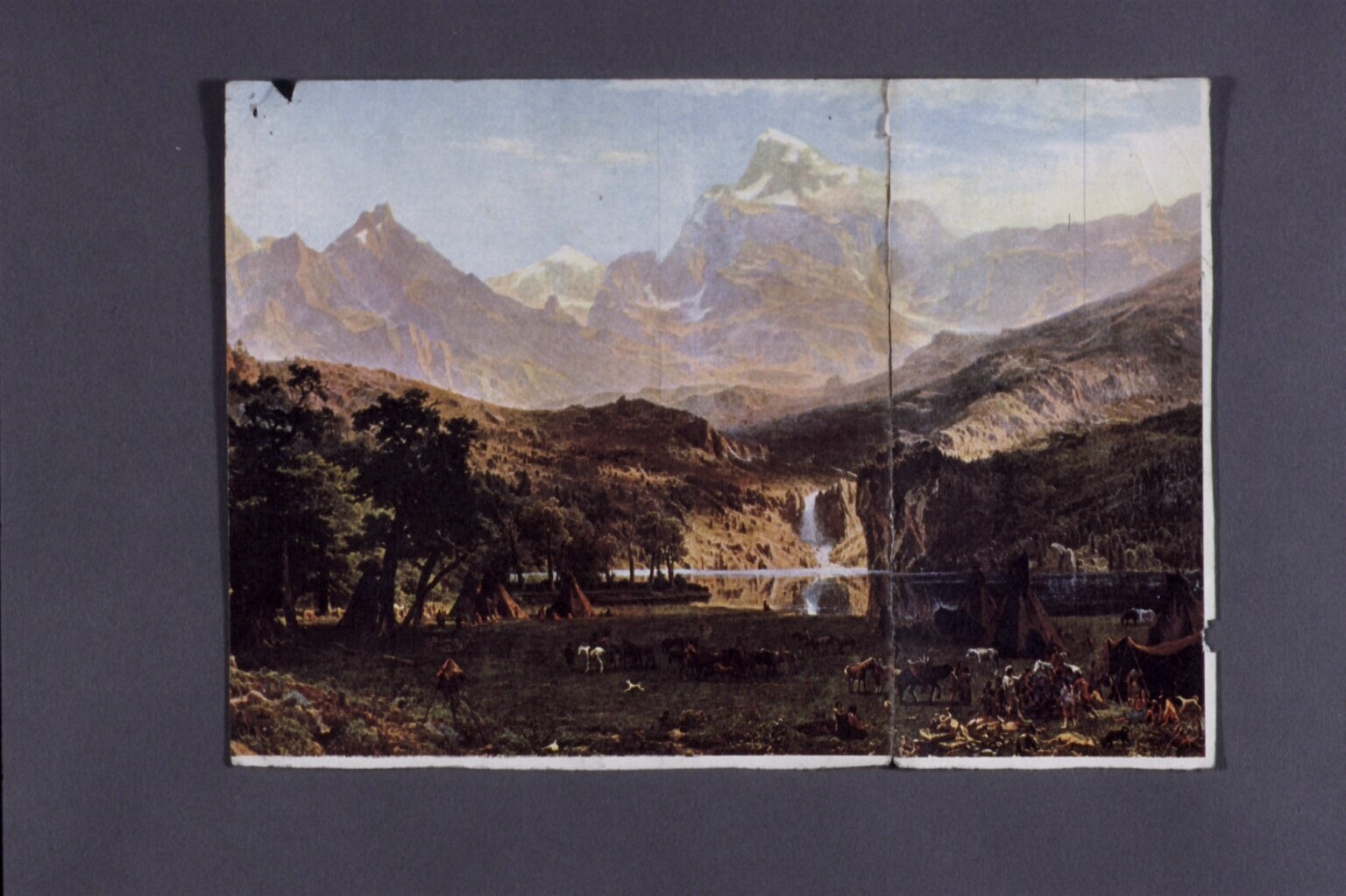 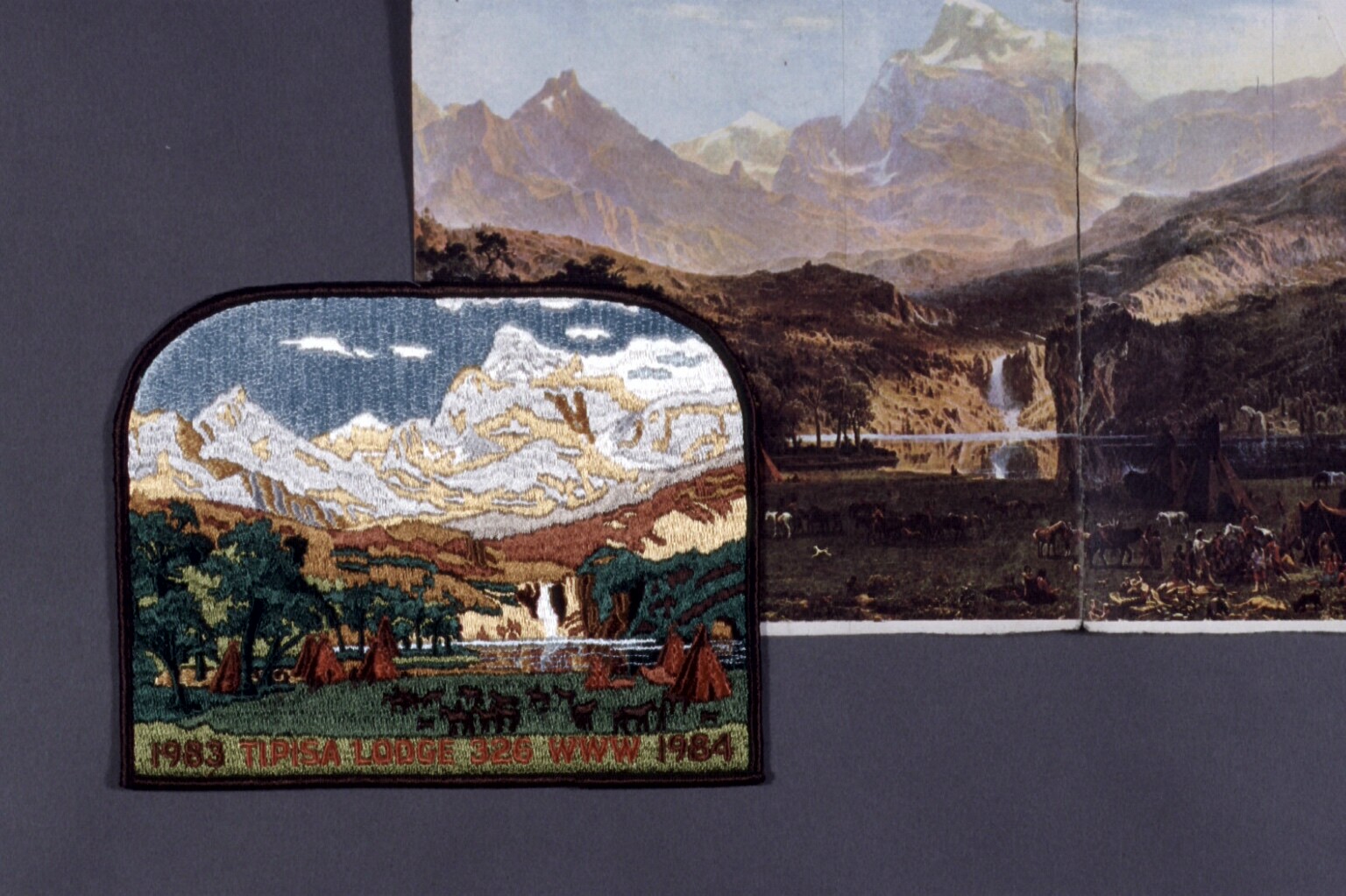 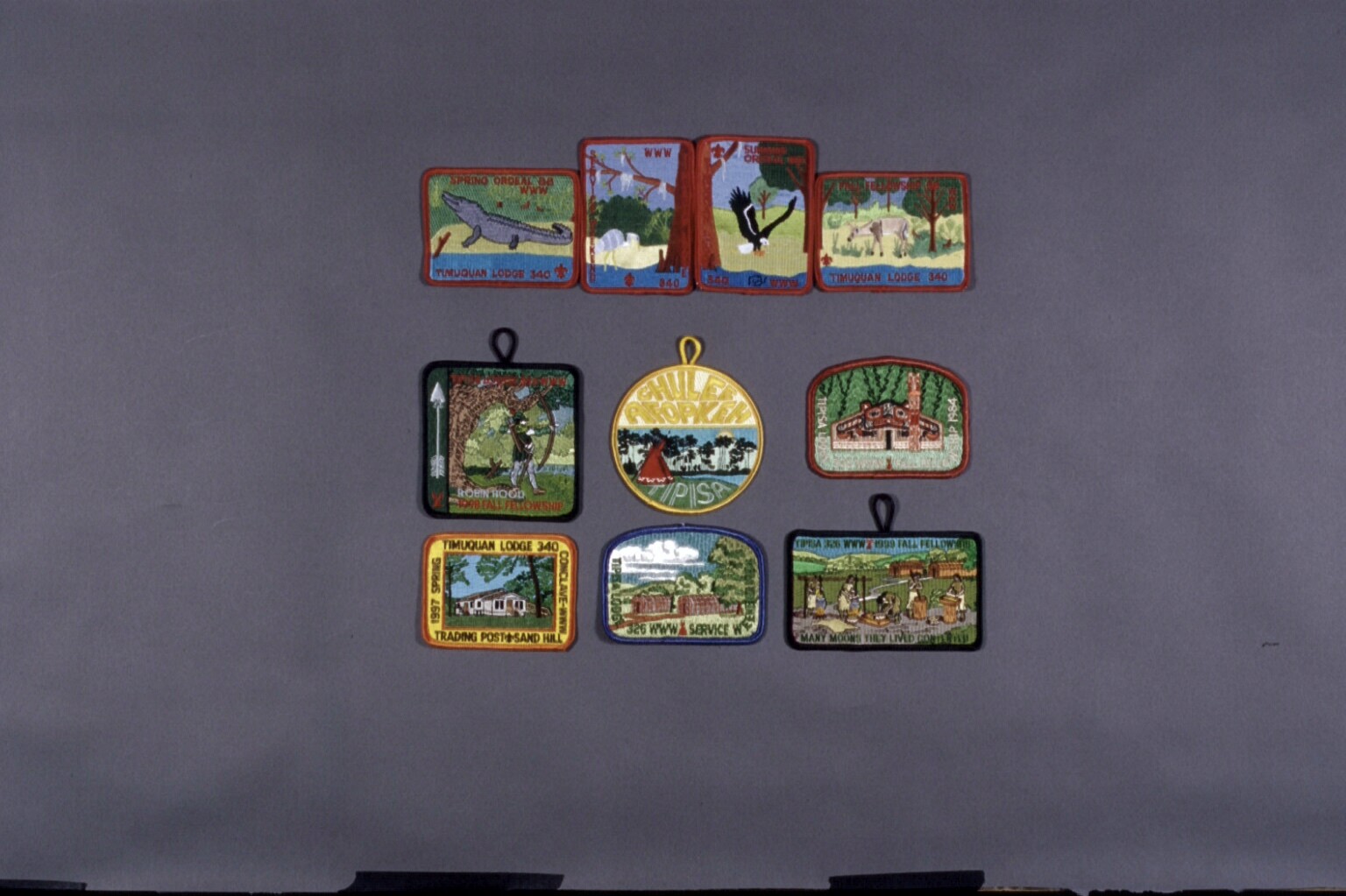 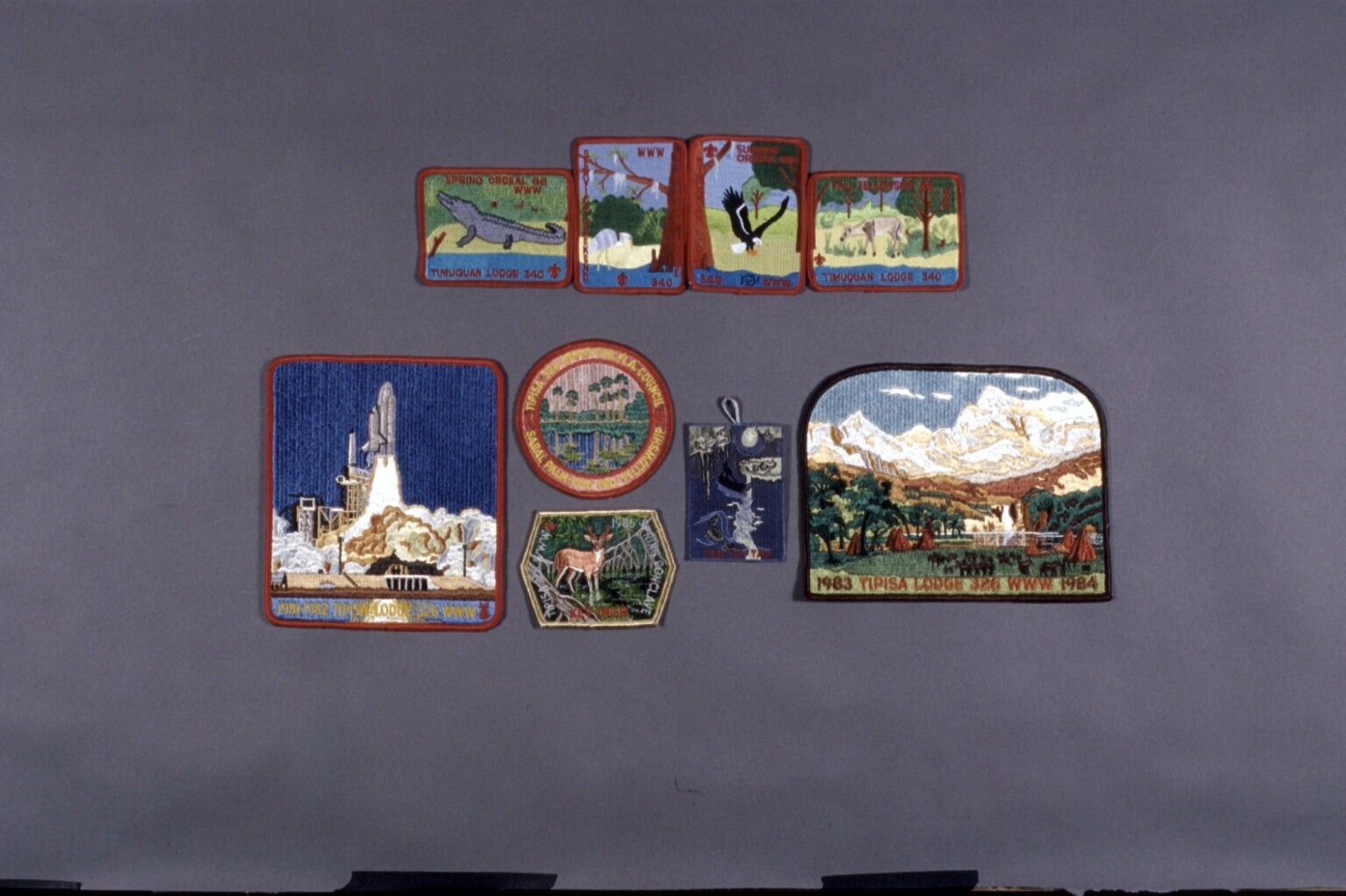 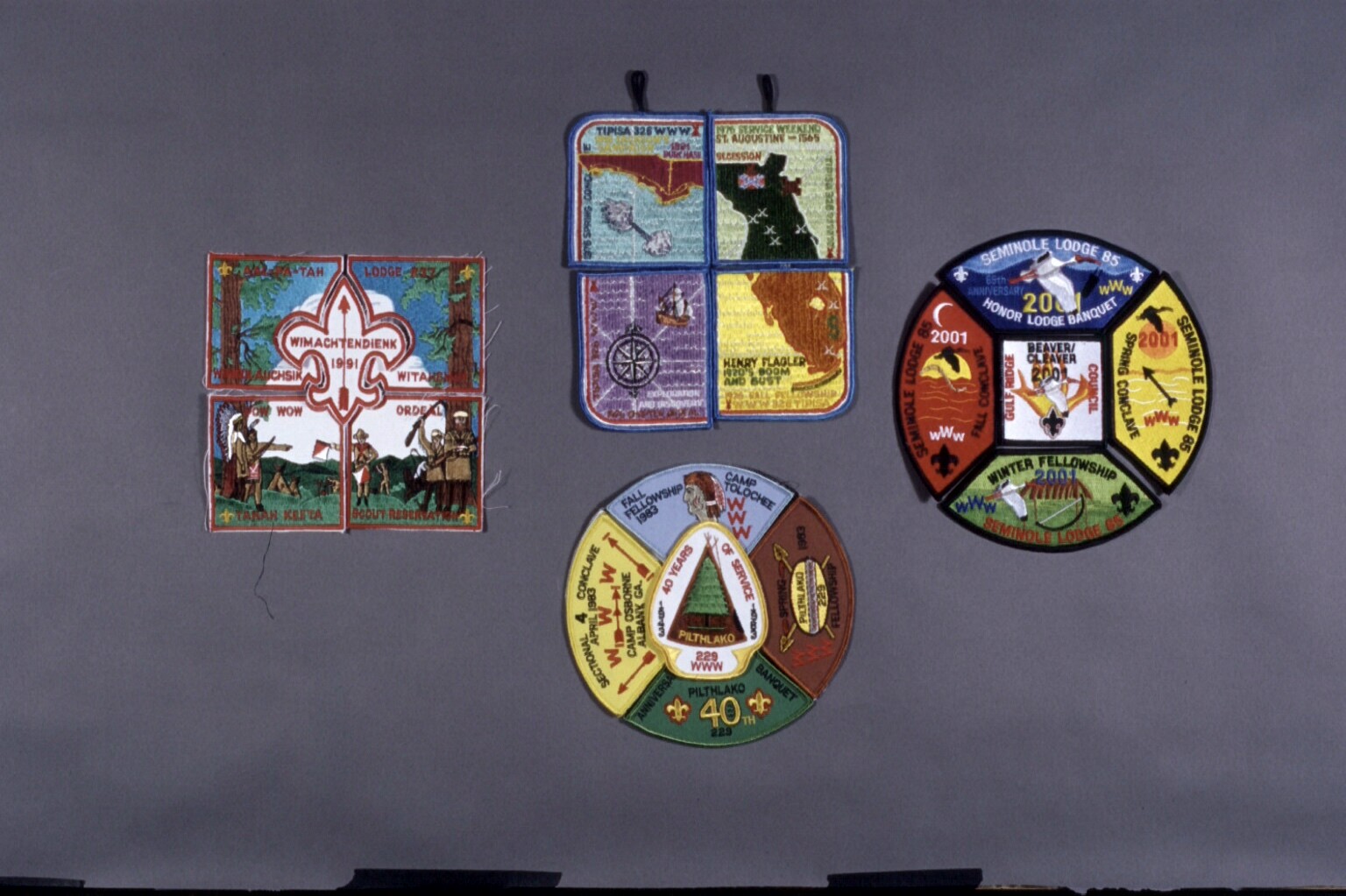 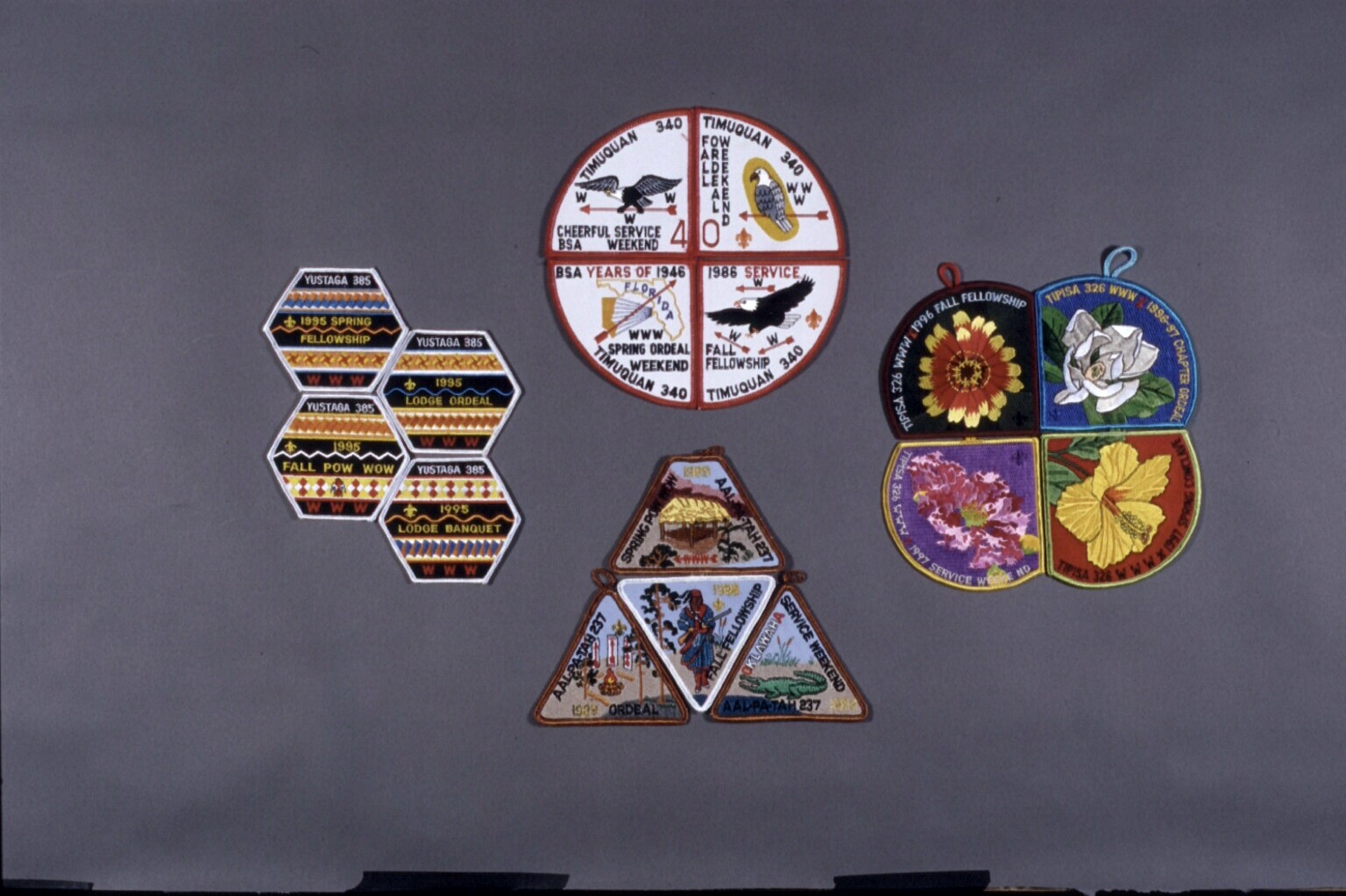 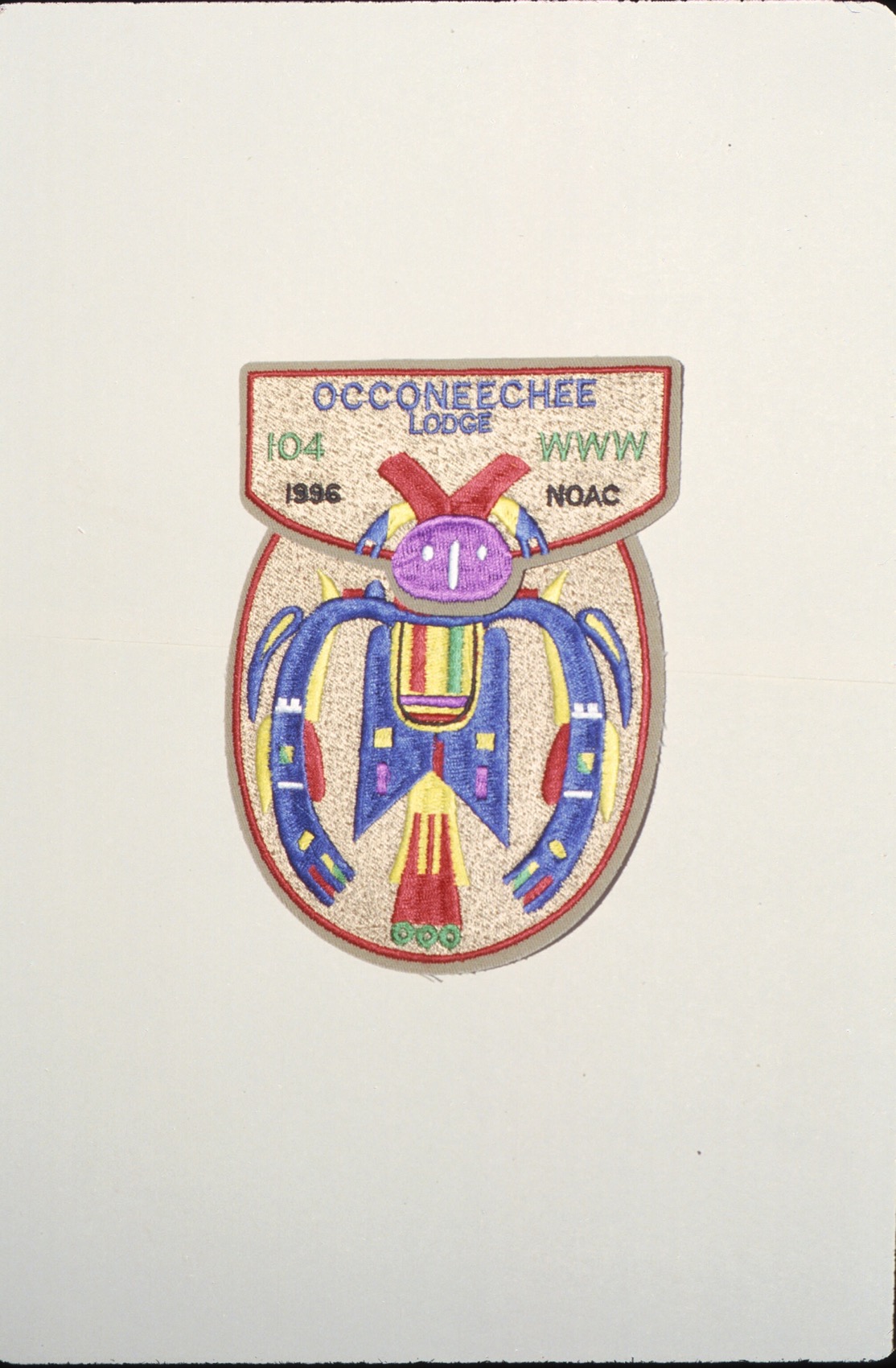 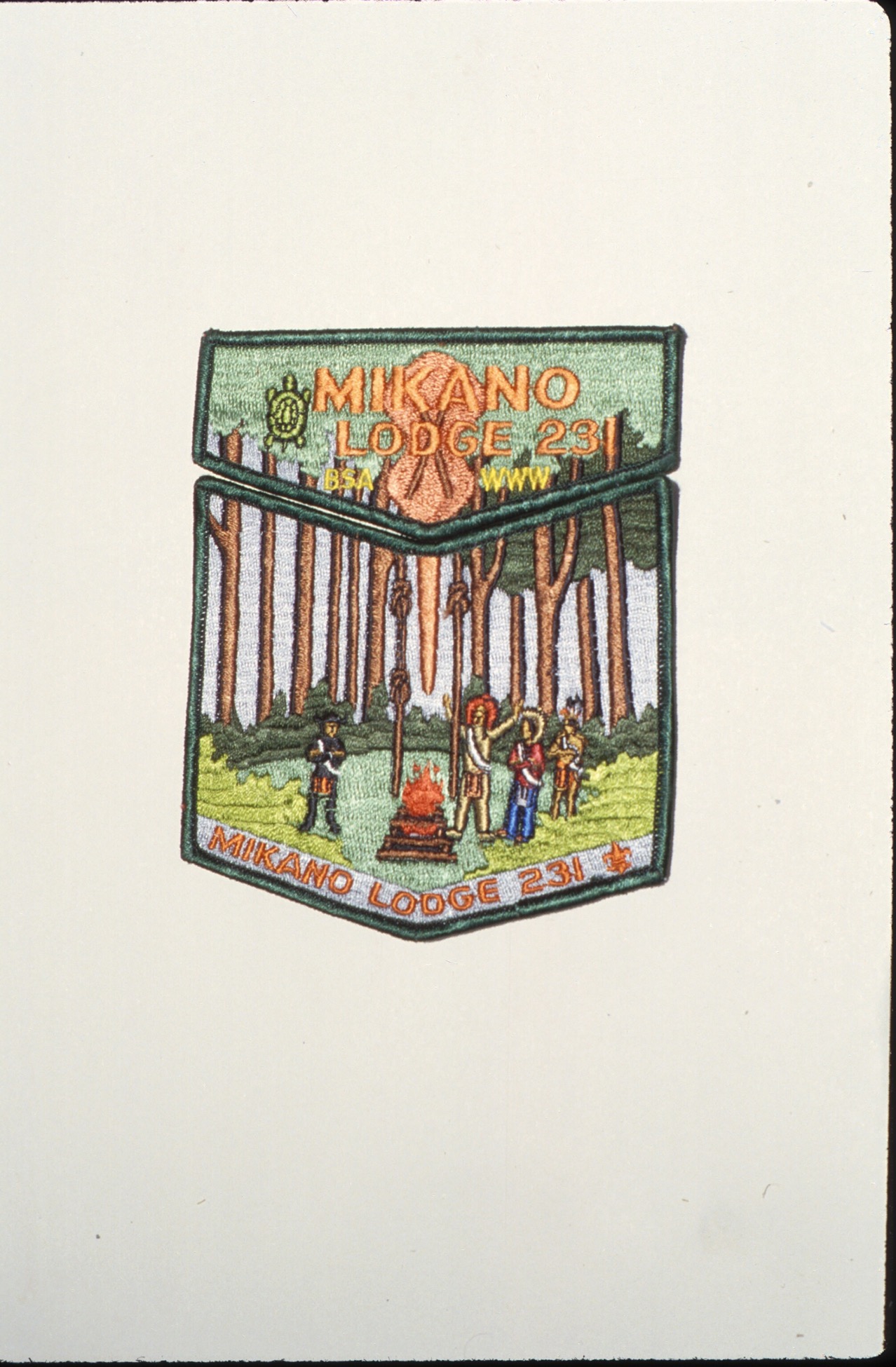 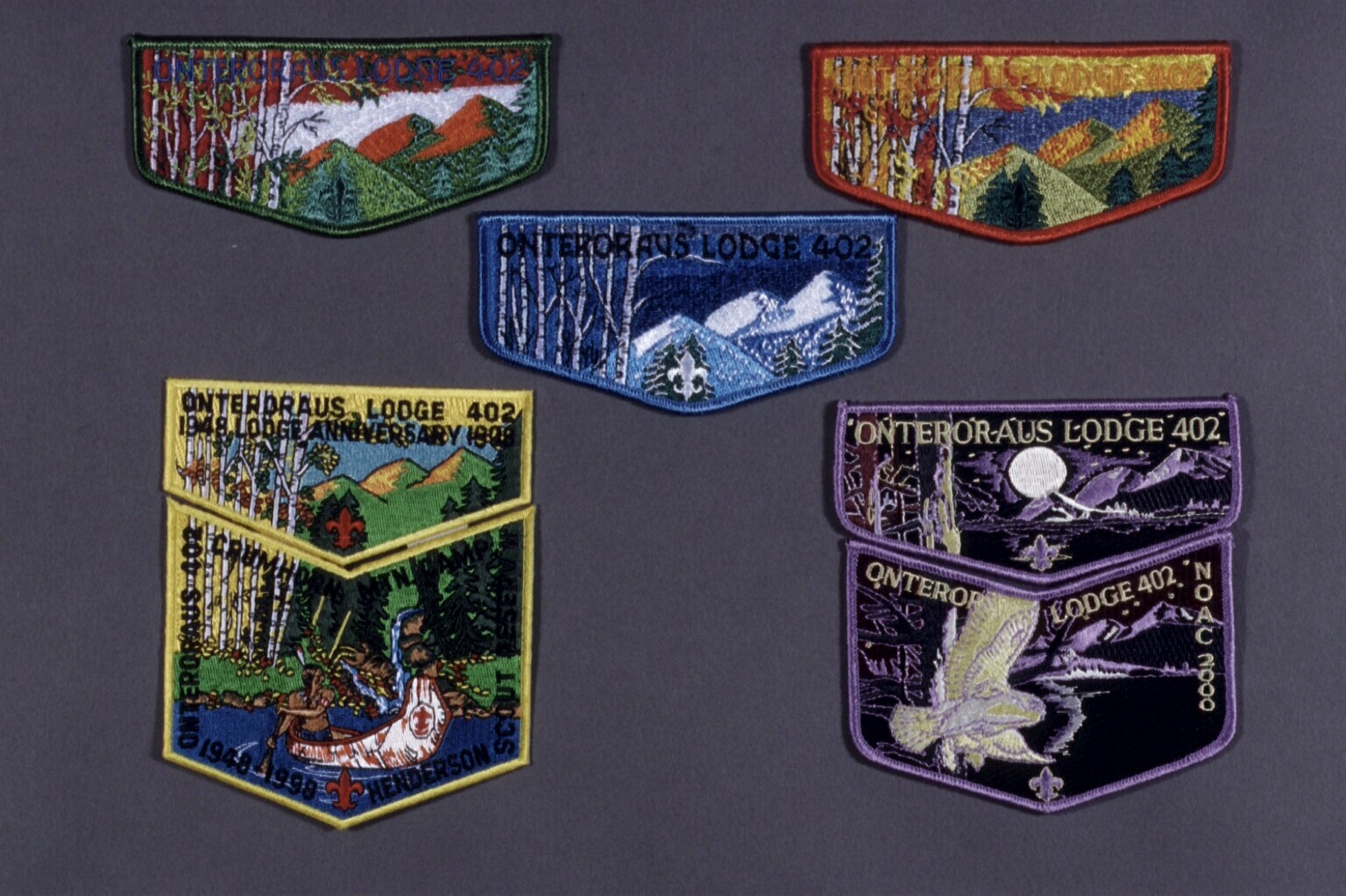 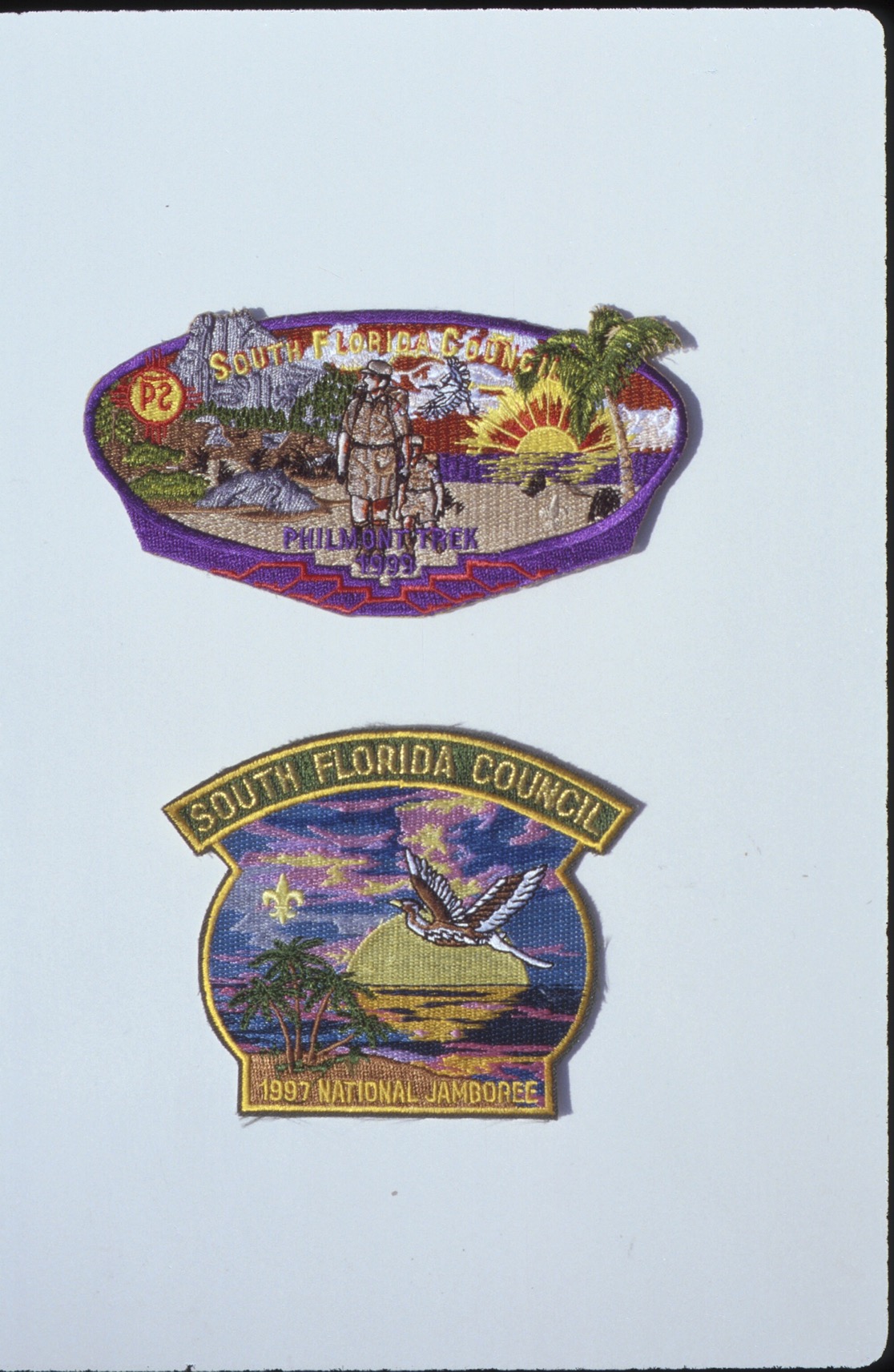 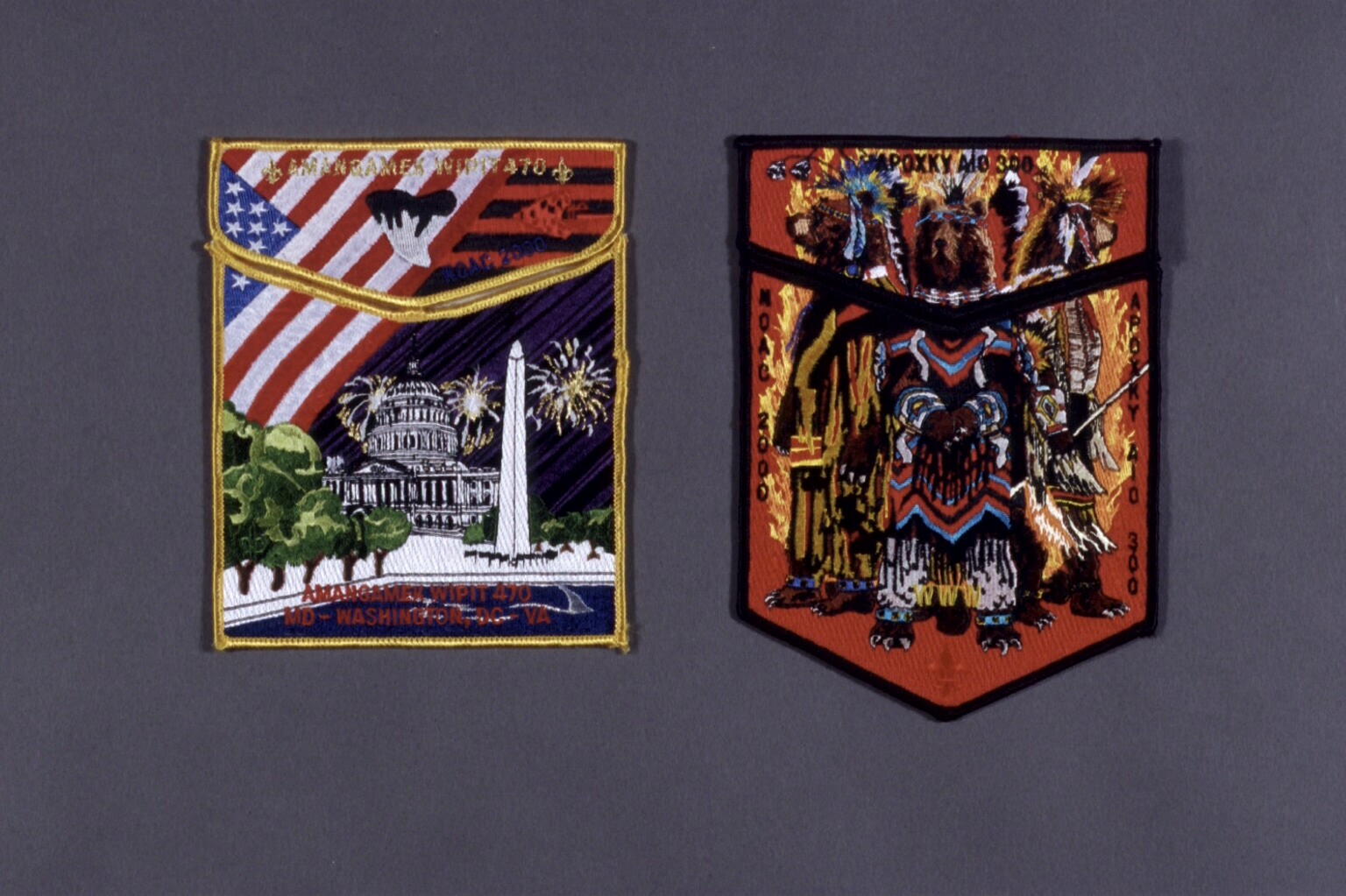 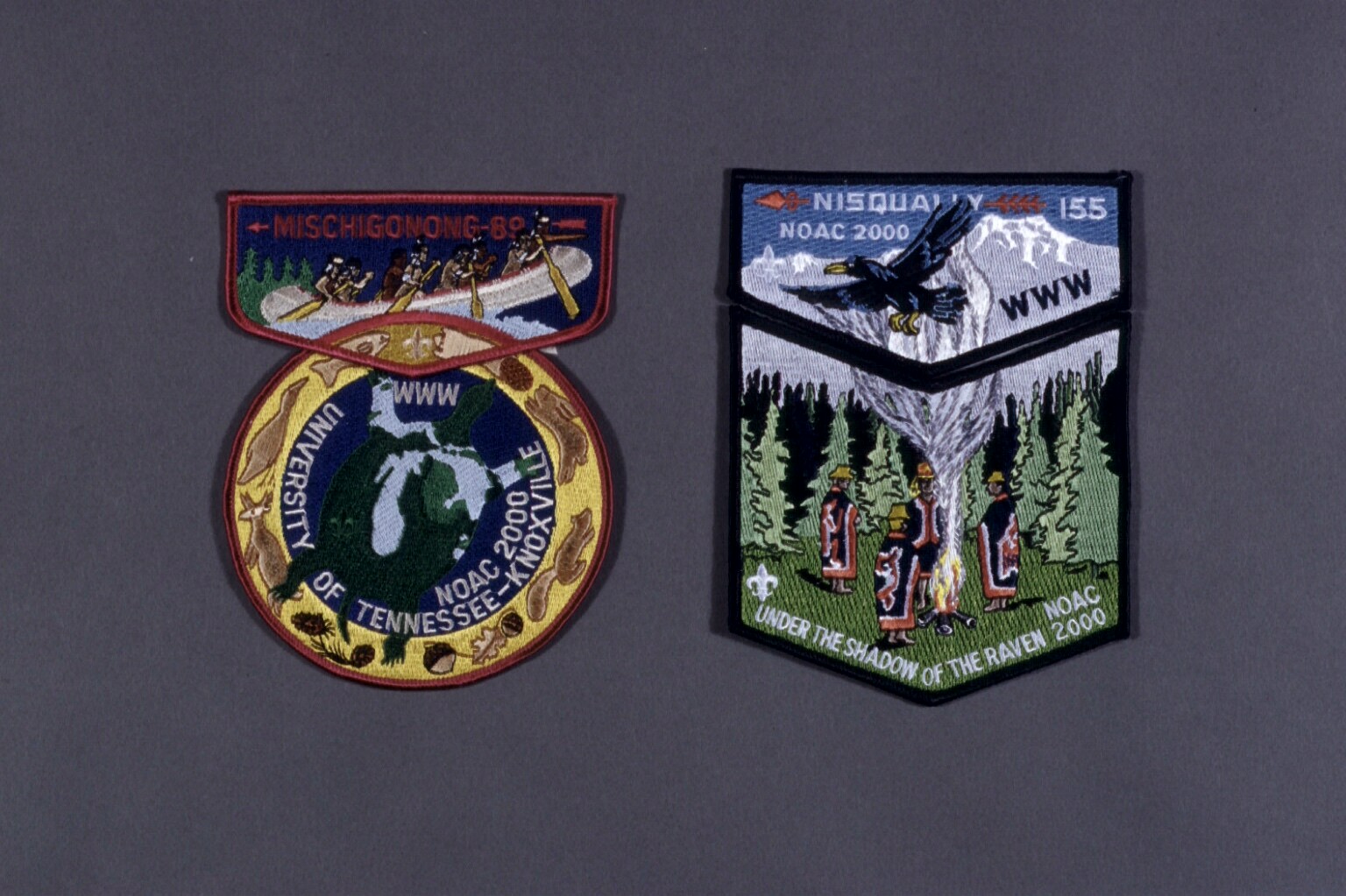 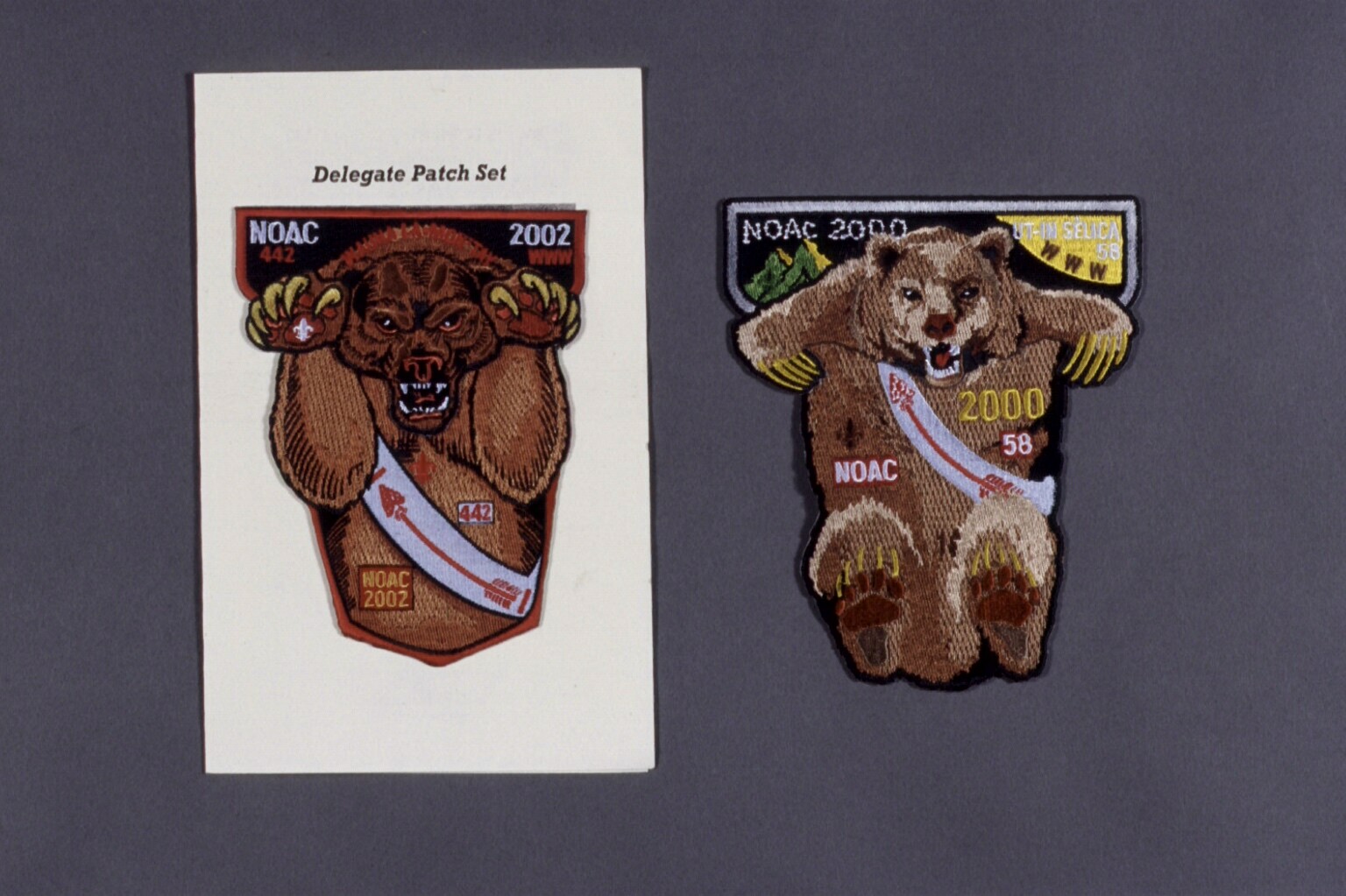 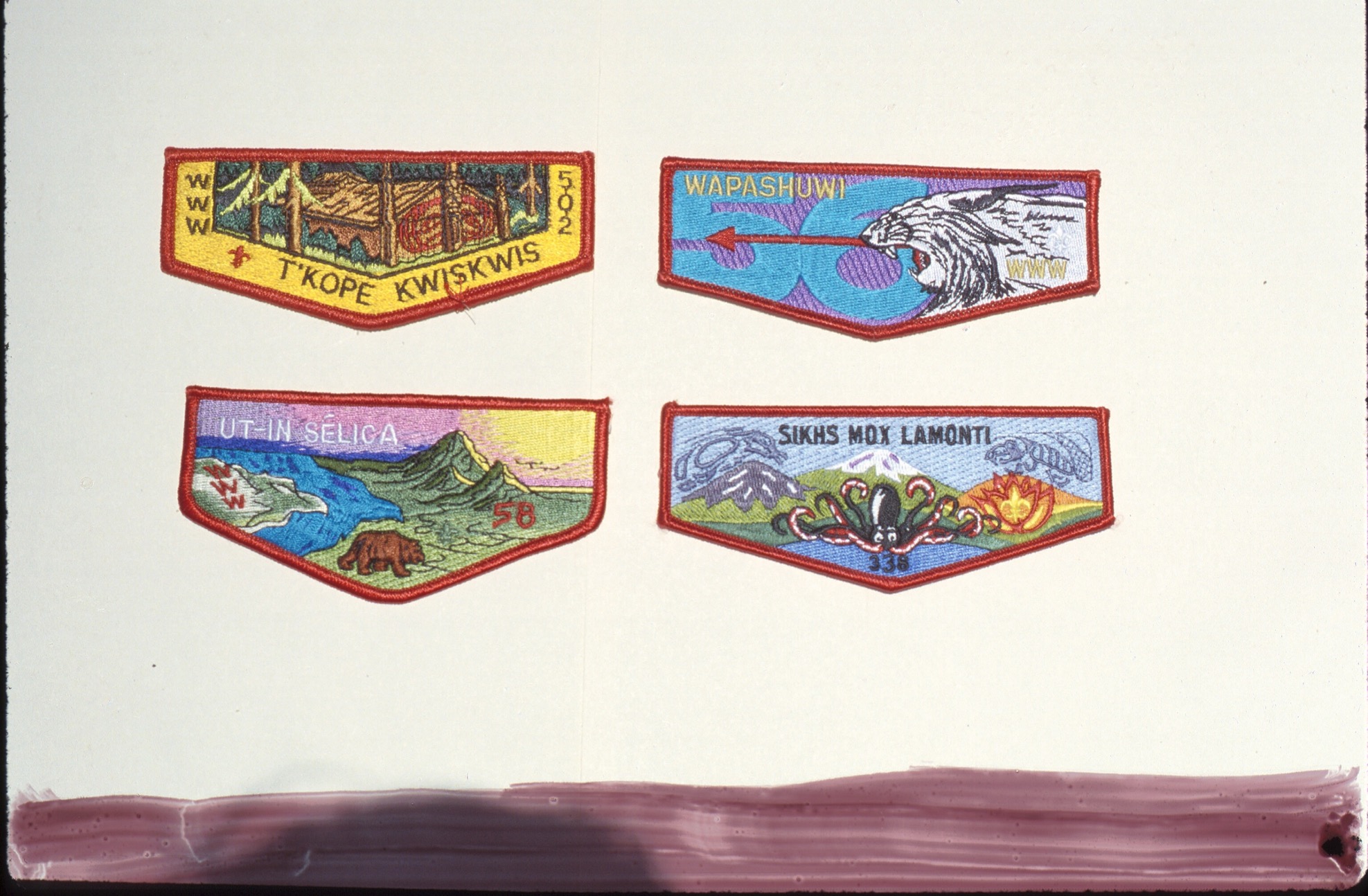 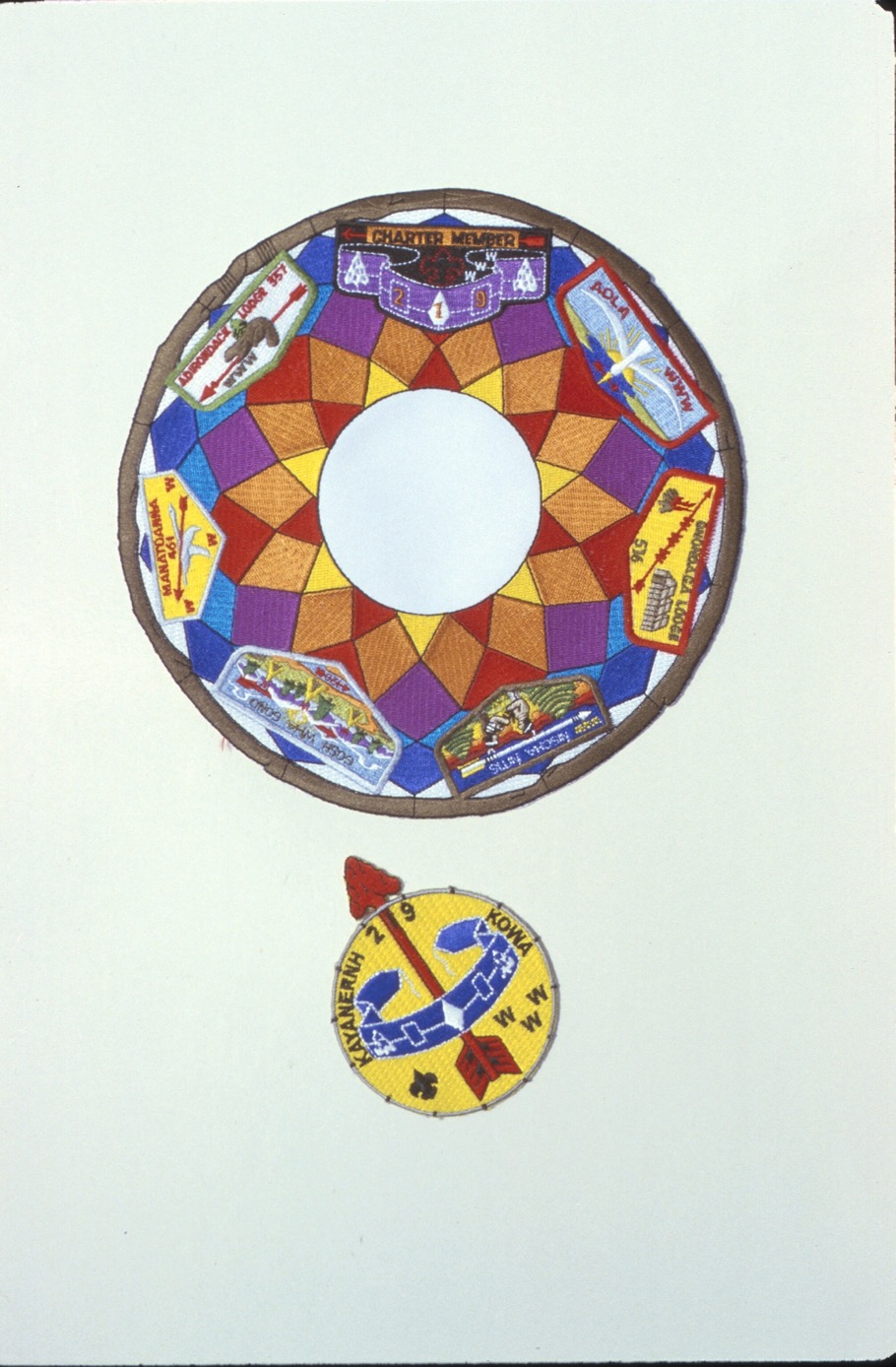 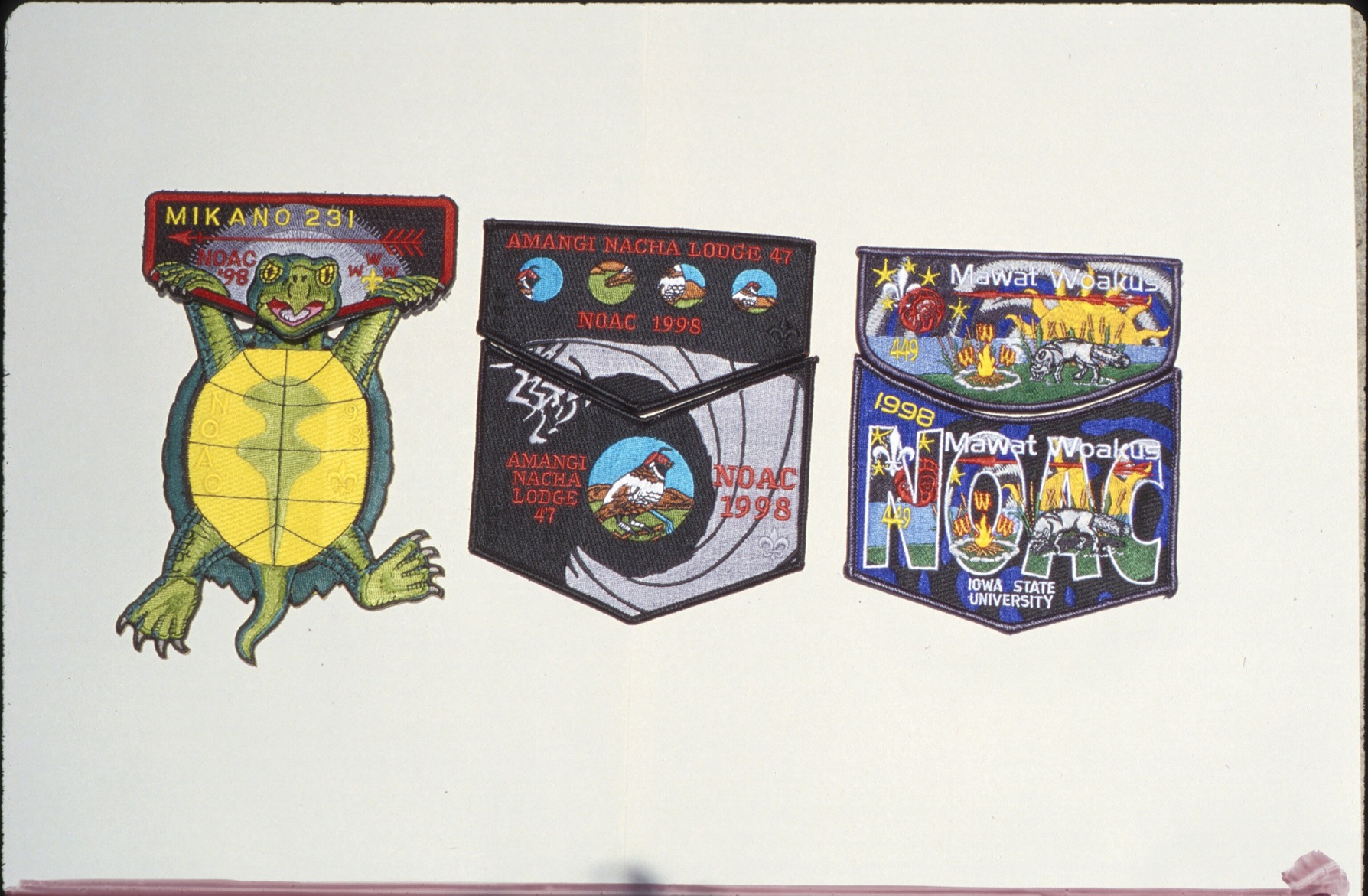 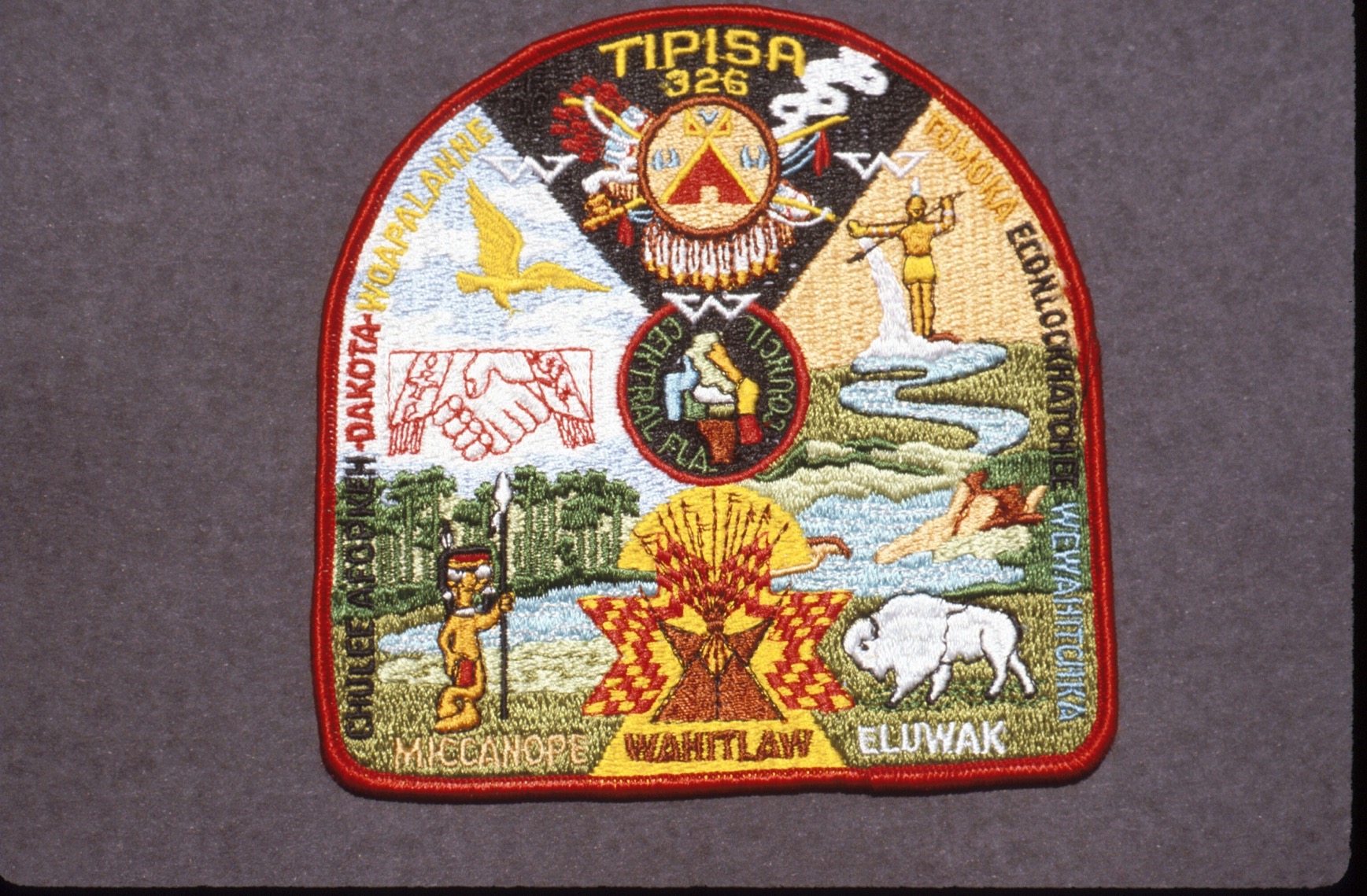 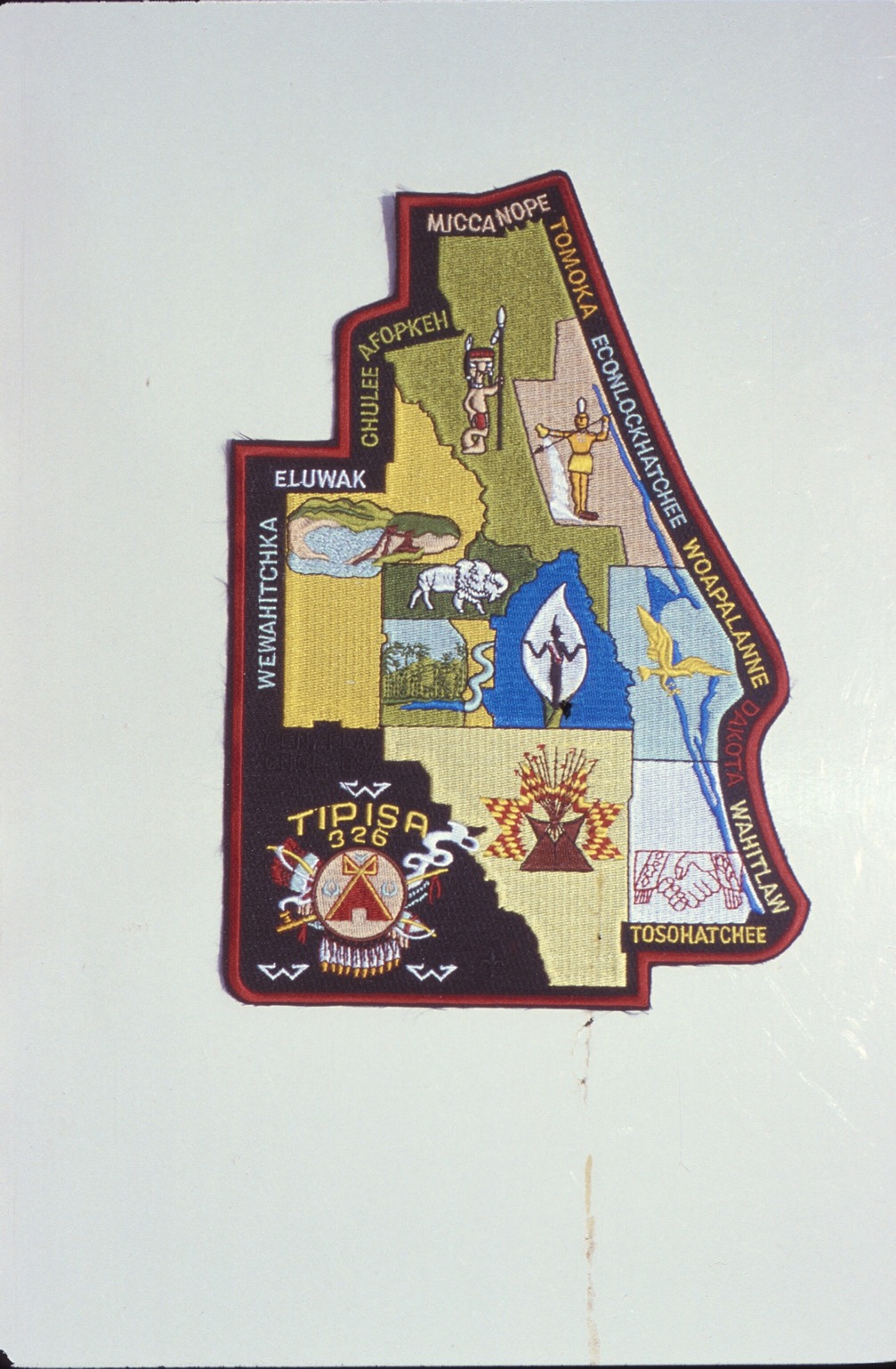 For Training Resources and More Information Visit:
http://training.oa-bsa.org/noac2015